Дидактический демонстационный материал(таблицы)
Народное искусство 
Дагестана
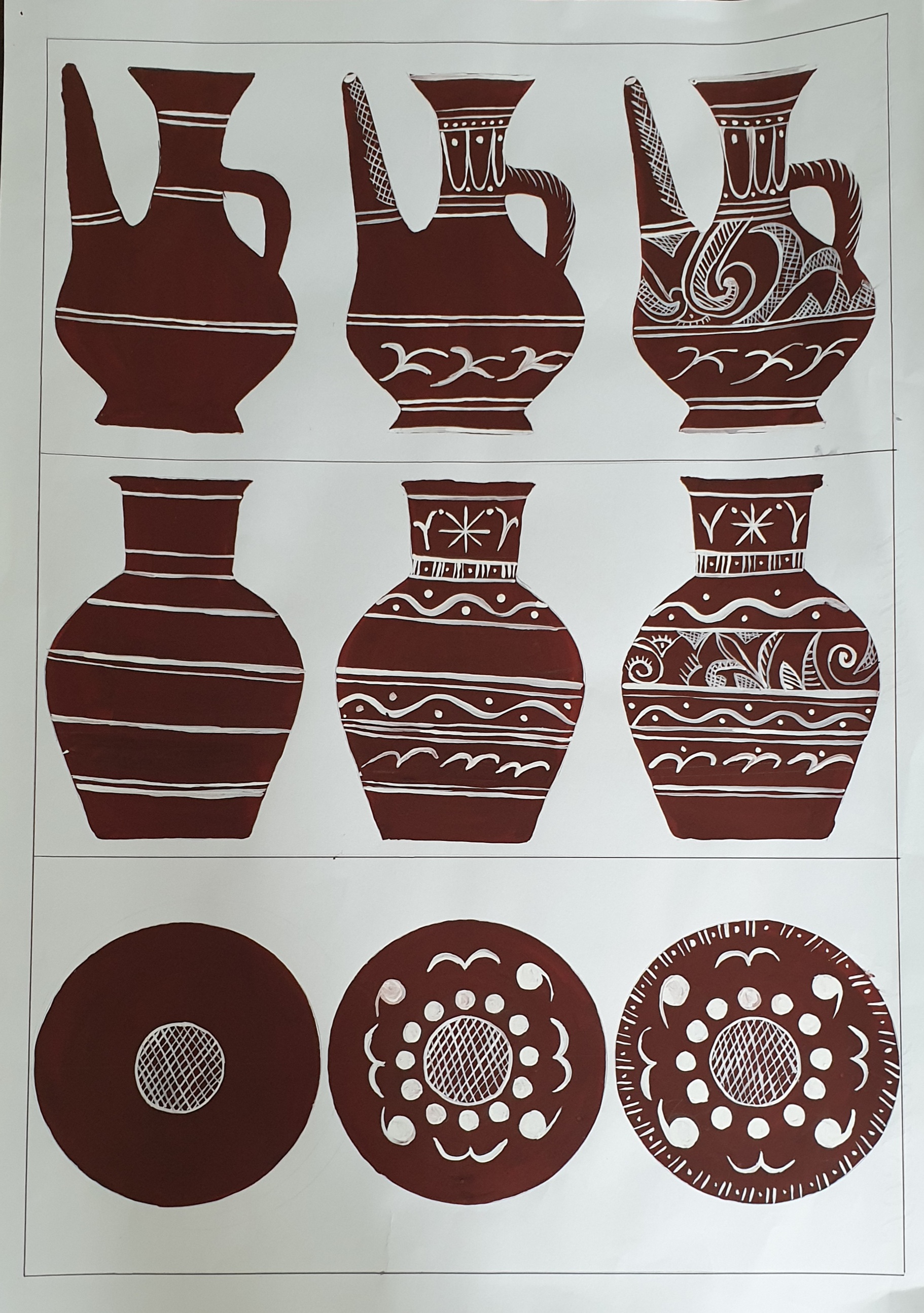 Последовательное выполнение балхарской росписи на предметах объёмной формы: кувшин и декоративная тарелка
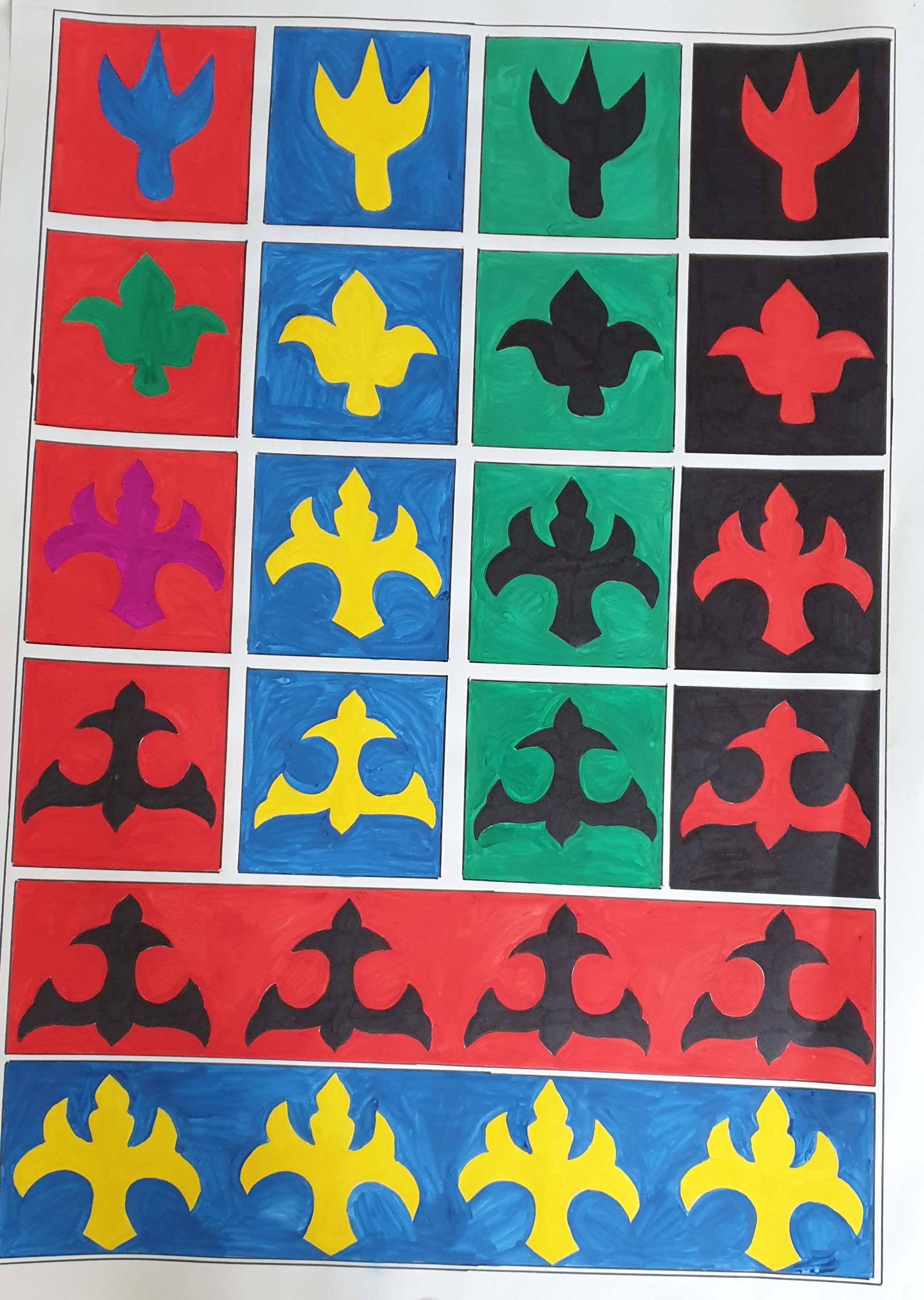 Варианты выполнения узоров орнамента войлочных ковров «арбабаш» из отдельных элементов в квадрате и полосе
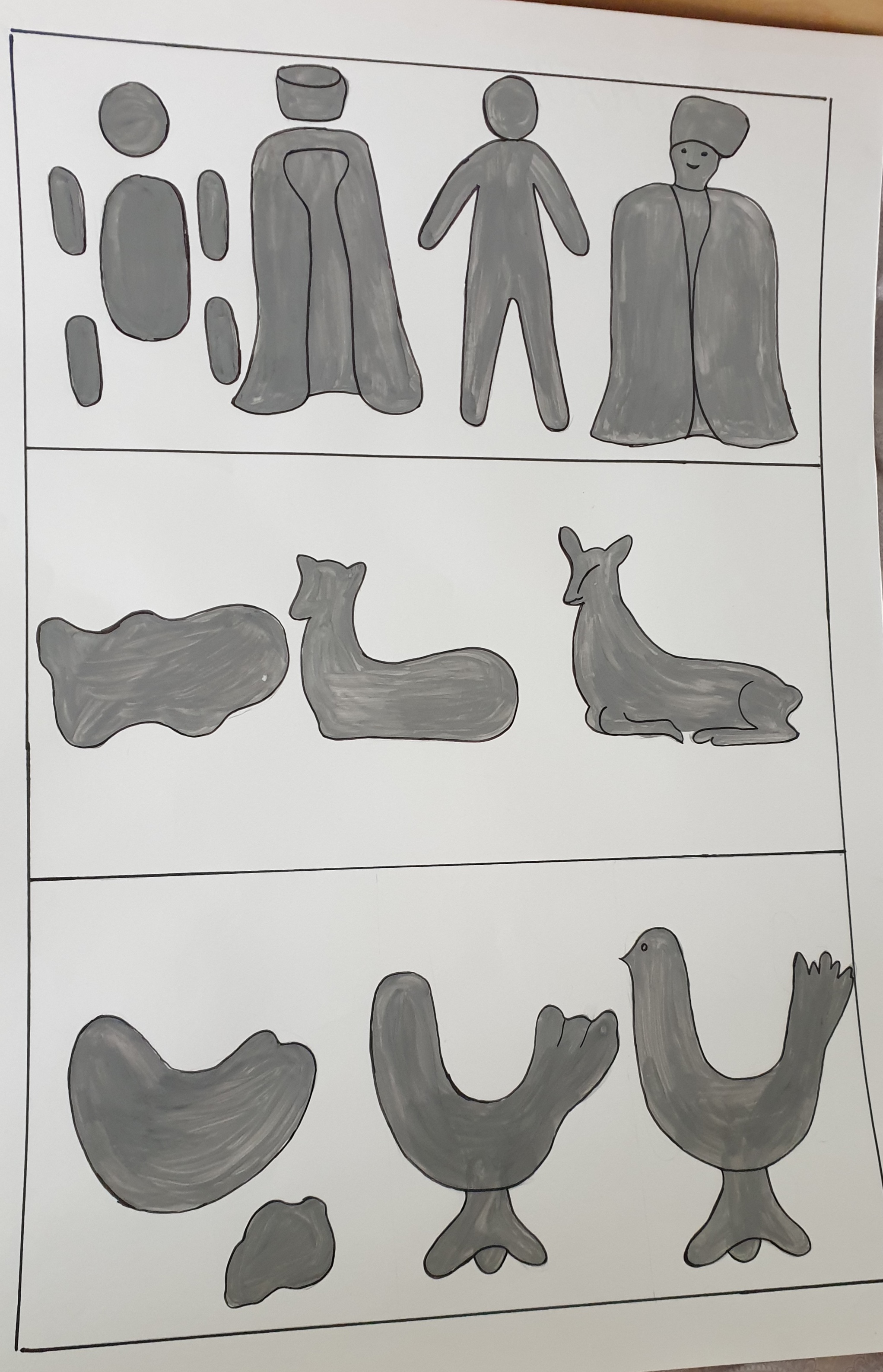 Основные способы лепки: 
а) конструктивный;
б) пластический;
в) комбинированный
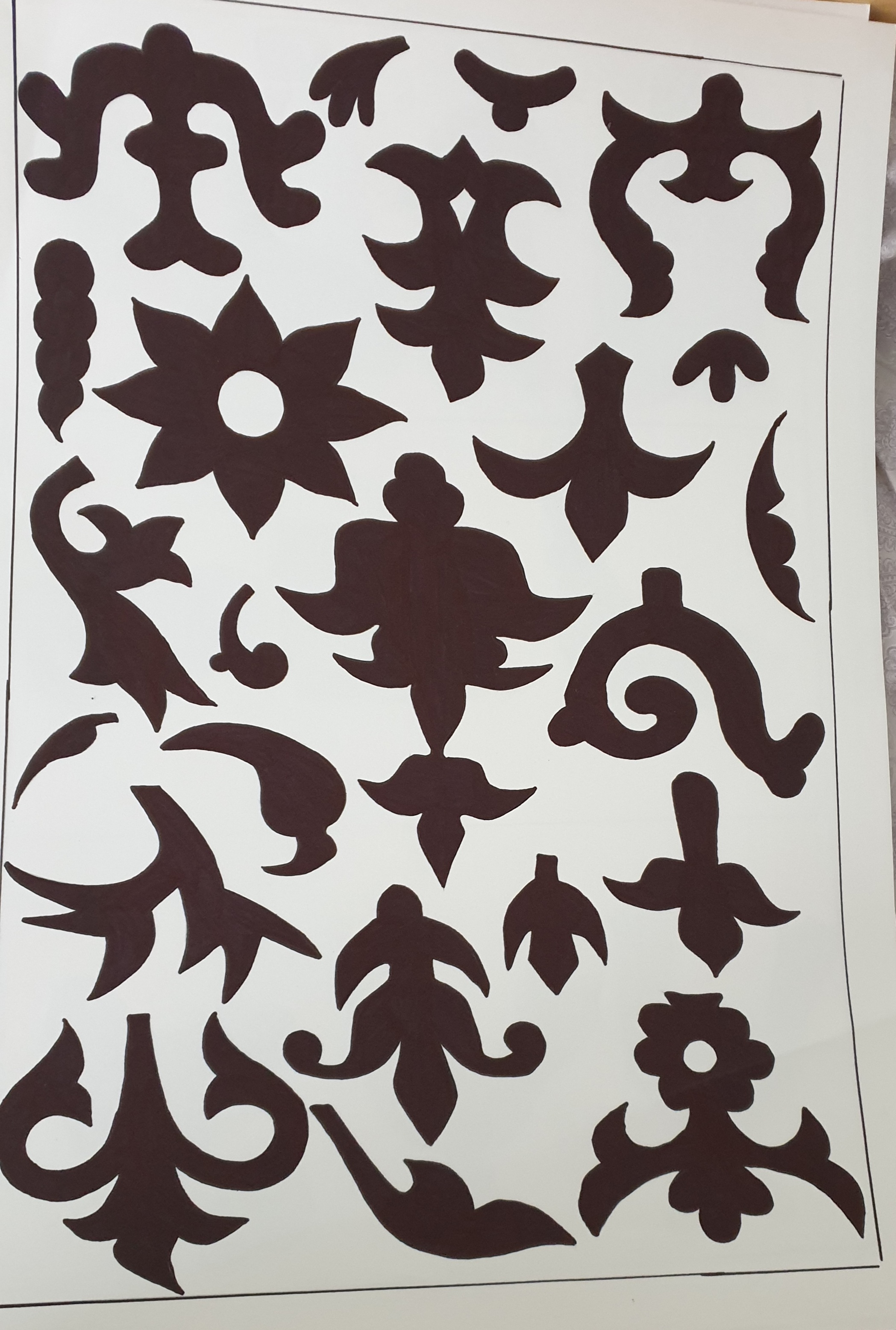 Элементы и мотивы коврового орнамента. Войлочные ковры «арбабаш»
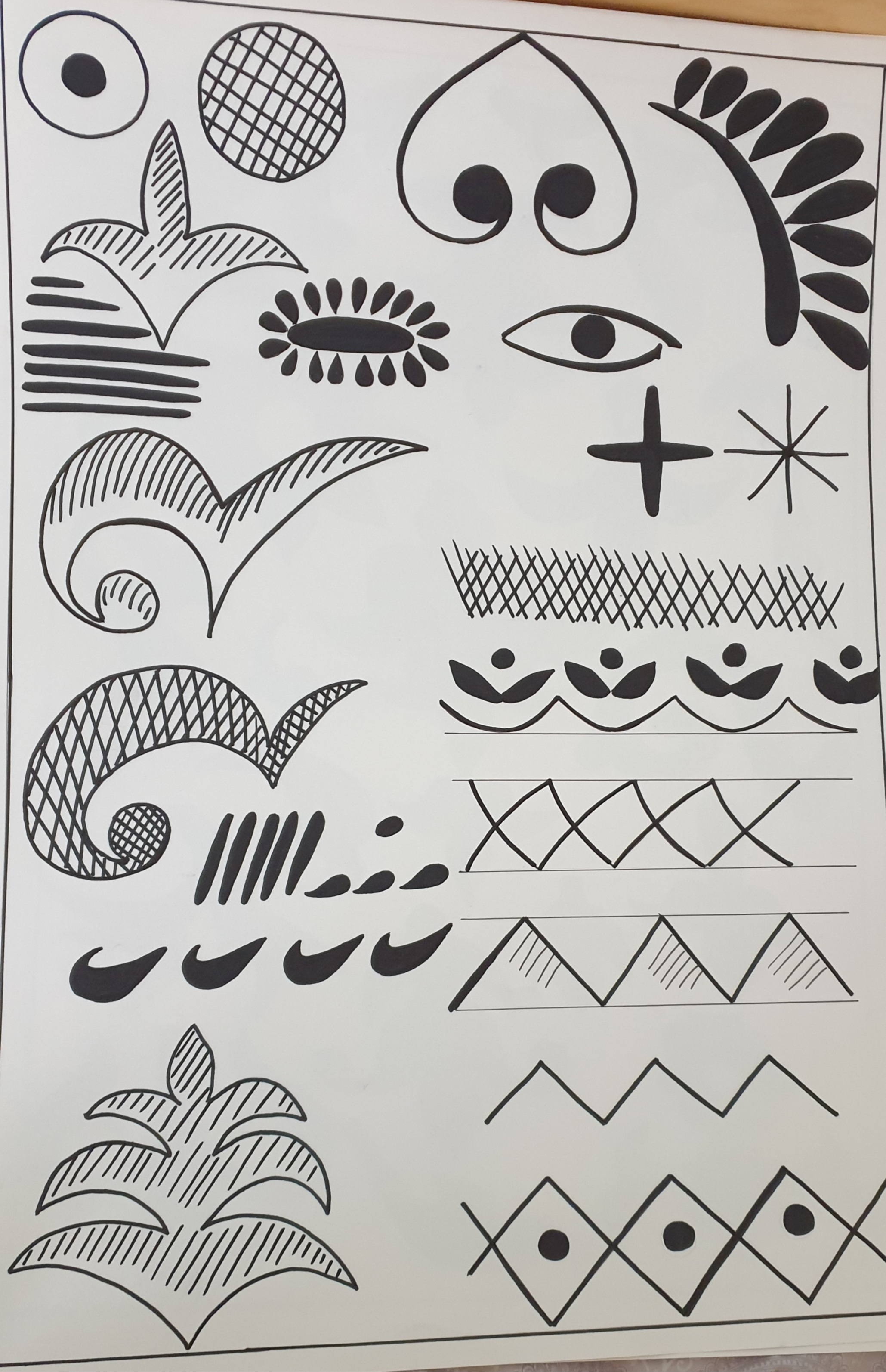 Изображение характерных элементов росписи балхарских игрушек
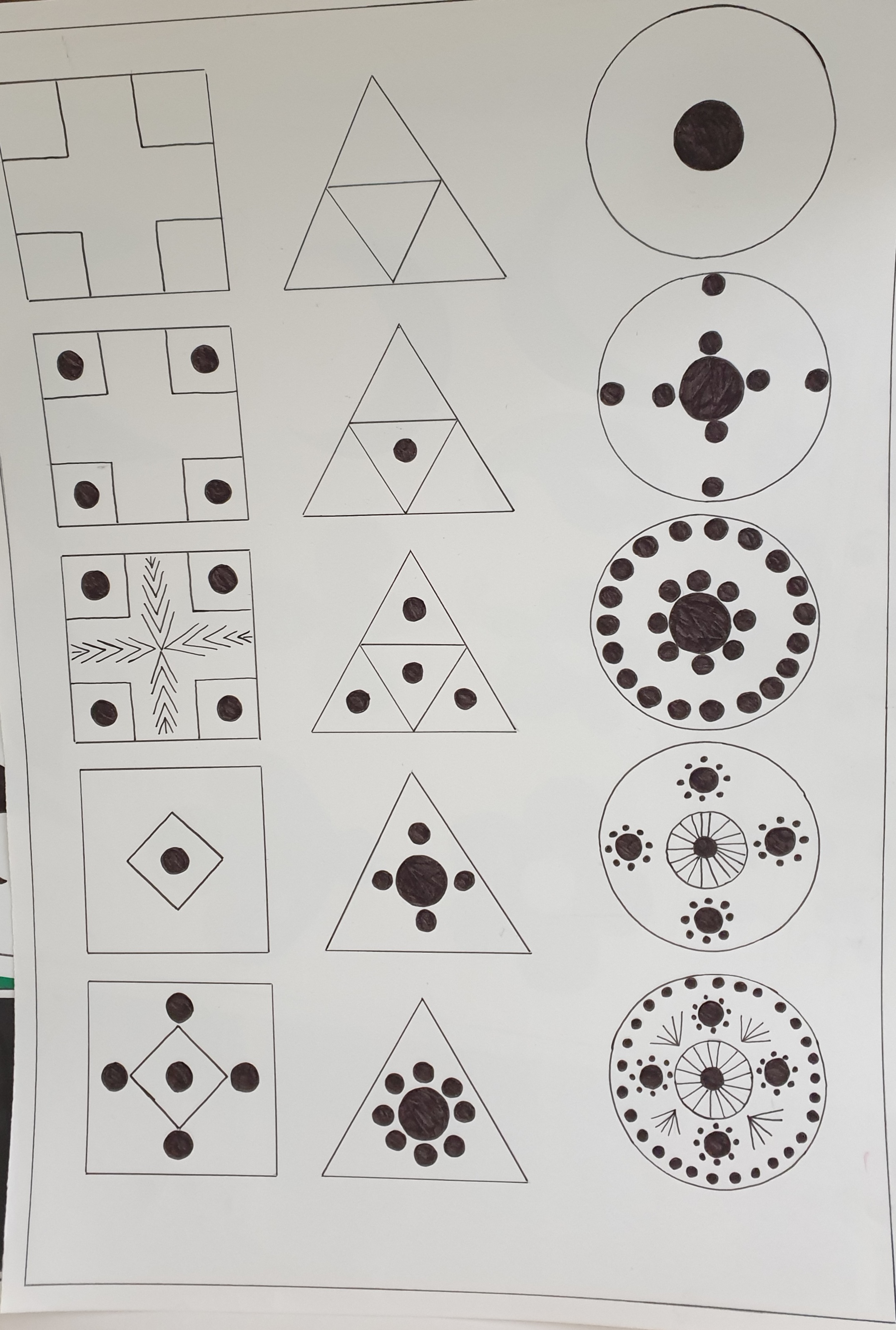 Унцукульский орнамент насечки дерева металлом:
а) элементы и мотивы орнамента
б) выполнение графических упражнений по образцу
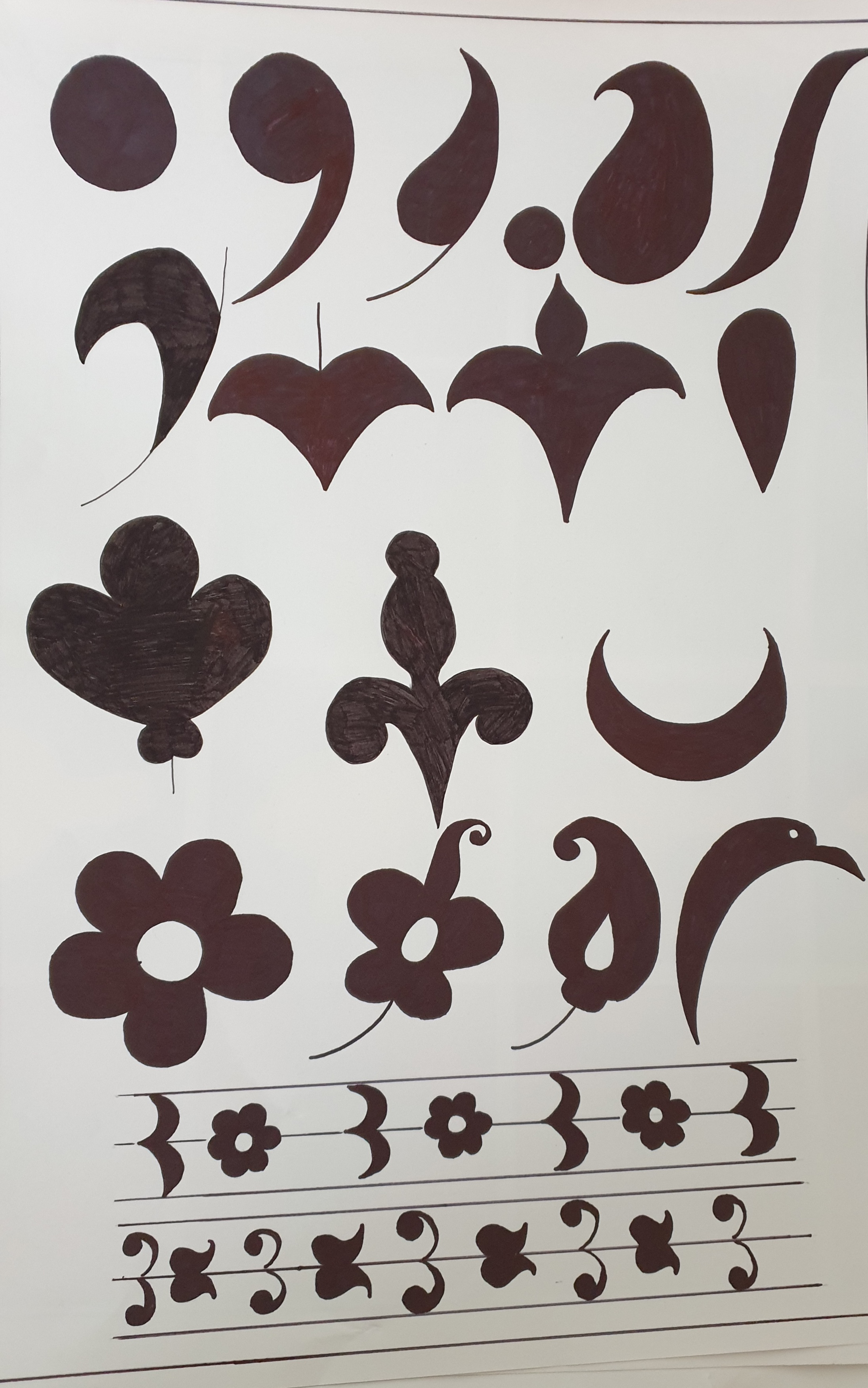 Элементы и мотивы кубачинского орнамента
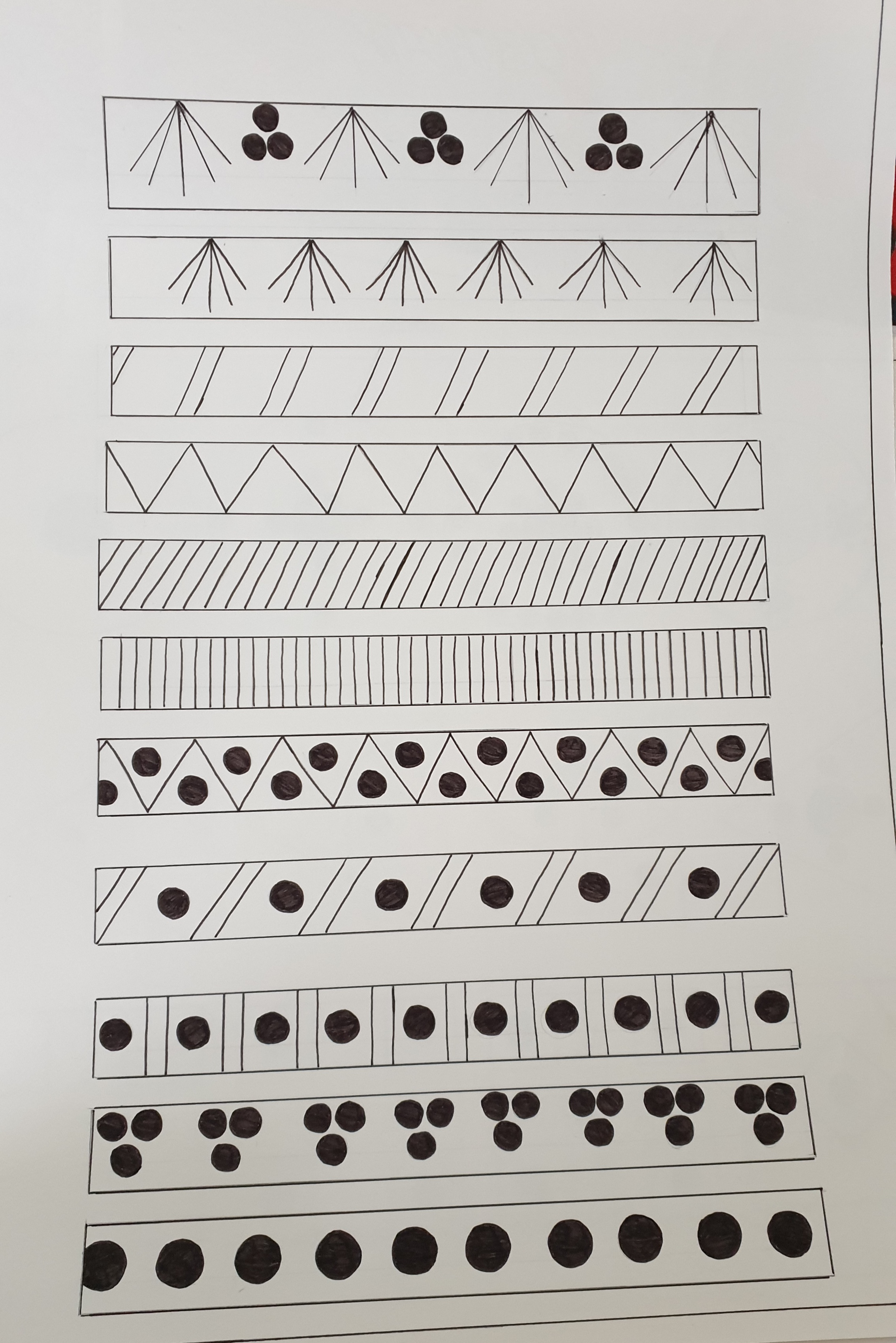 Построение узора по мотивам унцукульского орнамента по образцу: 
в полосе
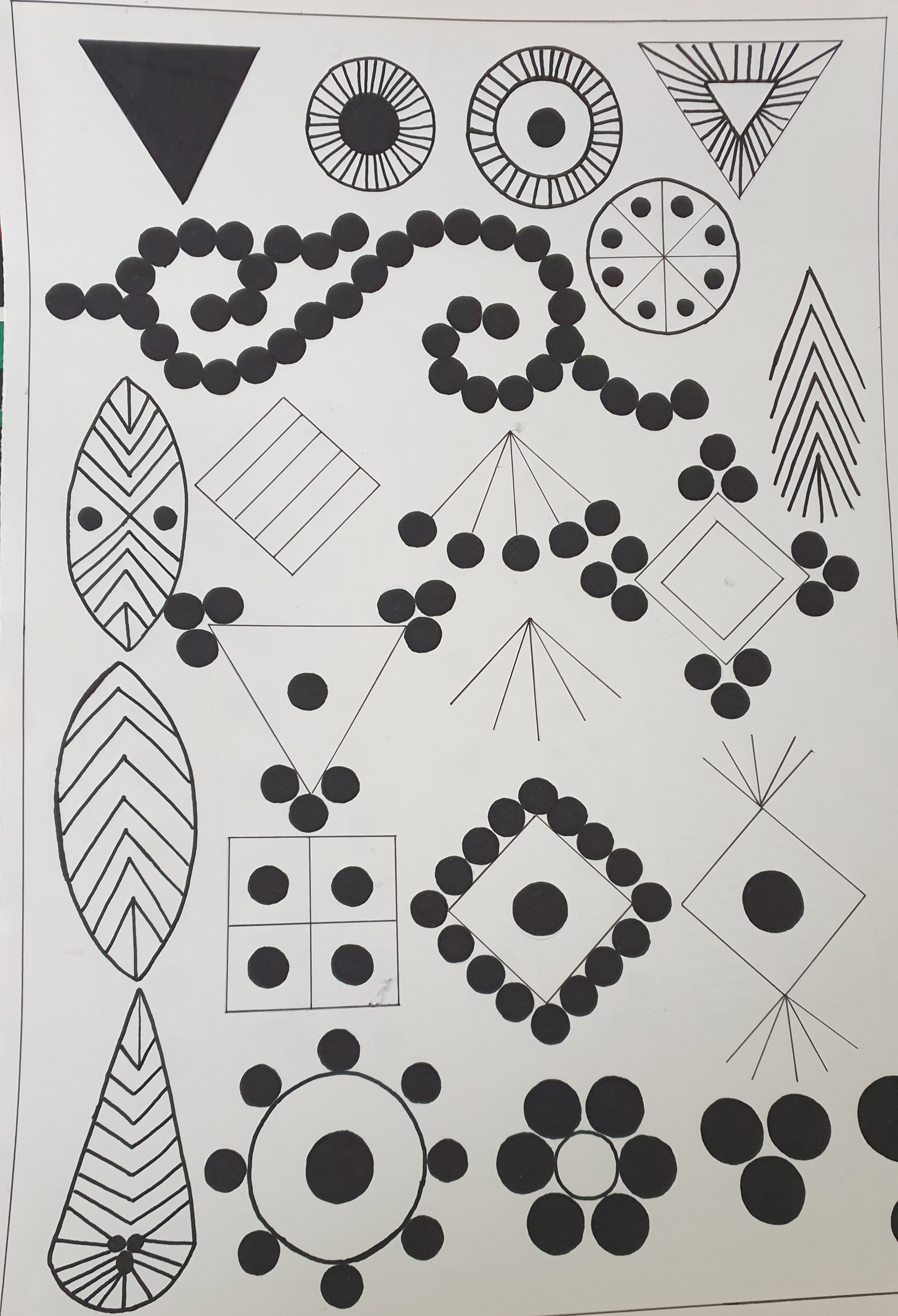 Построение узора по мотивам унцукульского орнамента по образцу: 
а) в квадрате,
б) в круге
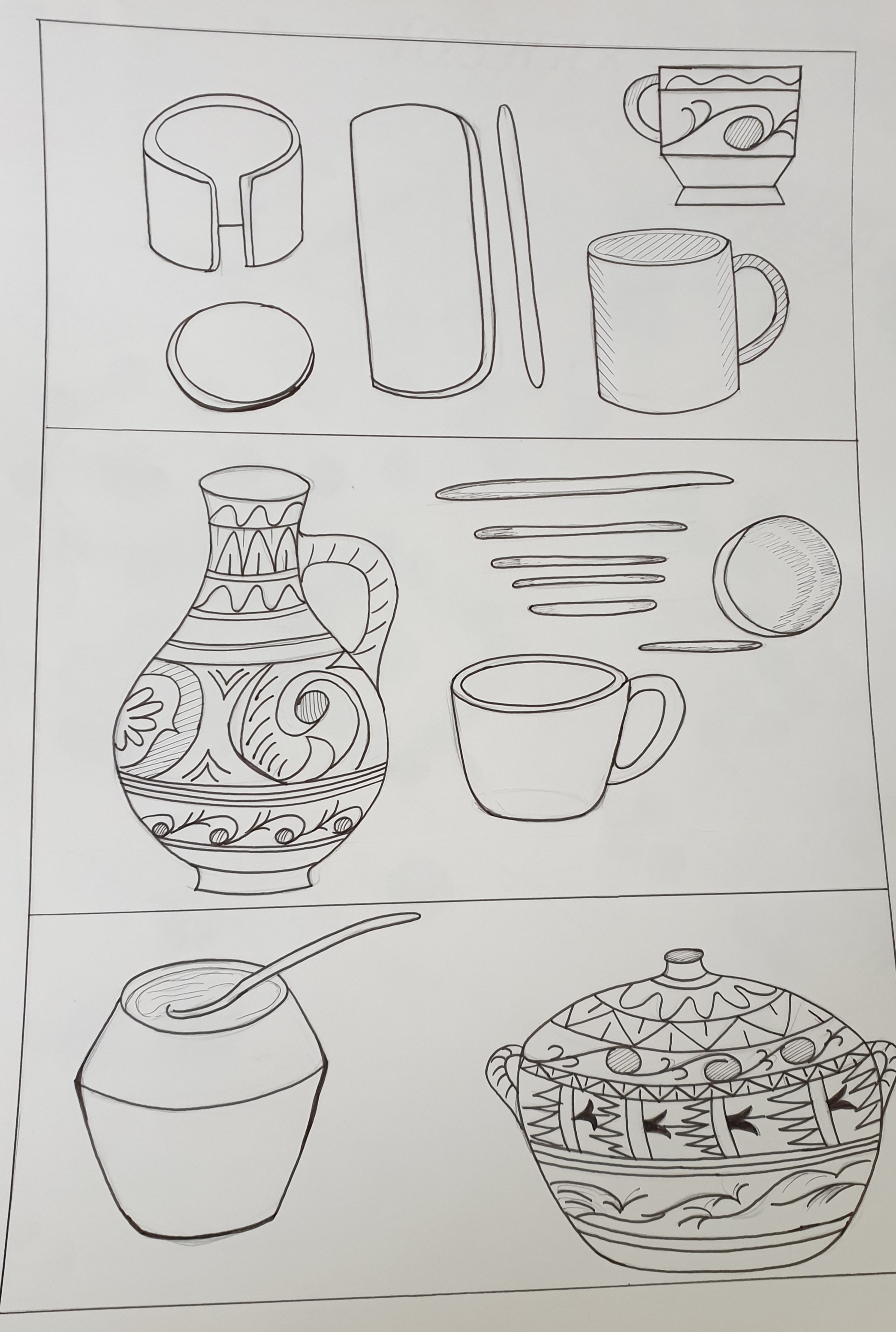 Лепка балхарской посуды лентоным способом
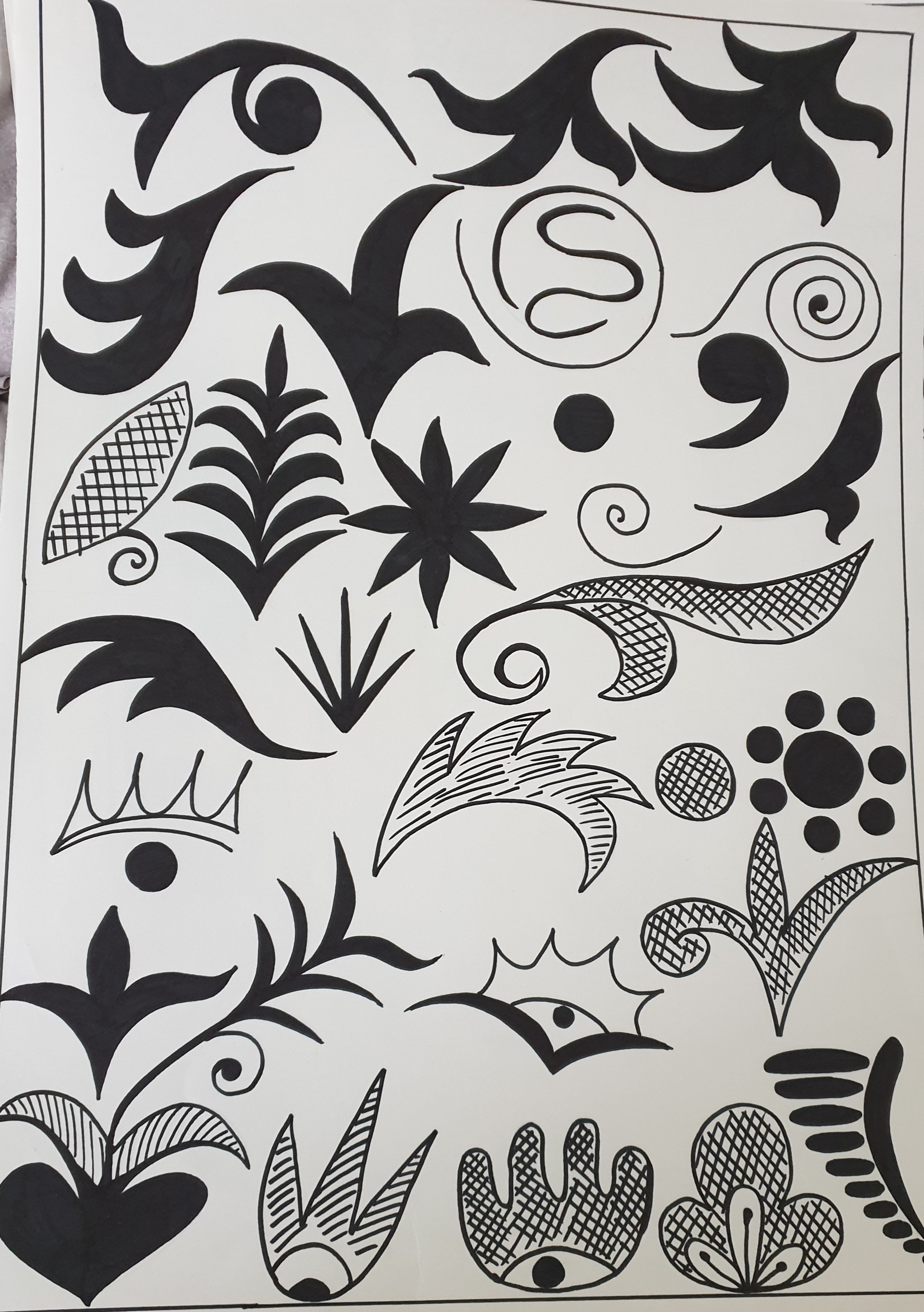 Элементы и мотивы балхарского орнамента
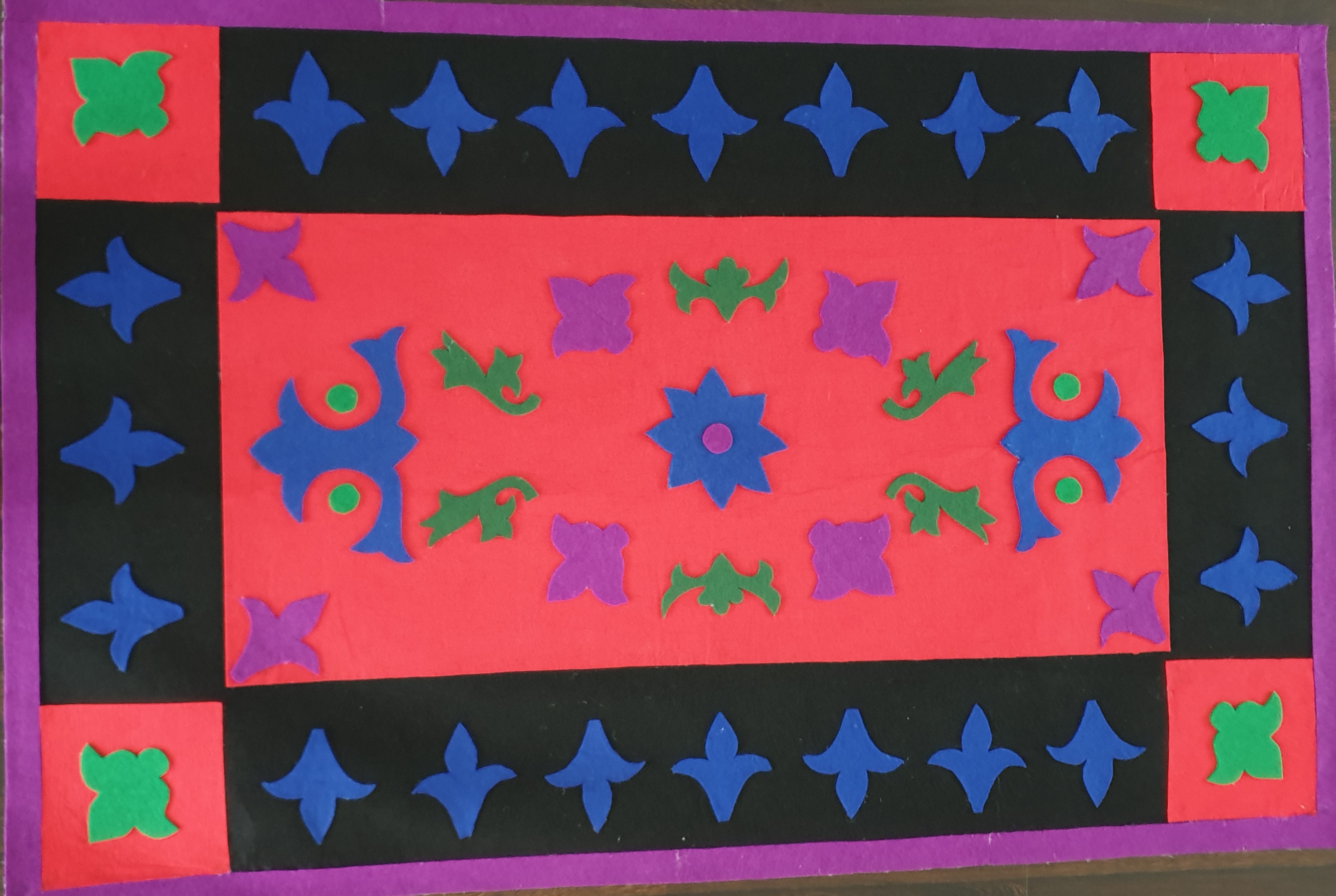 Выполнение композиции по мотивам орнамента войлочных ковров  «арбабаш»